Монастир Шаолінь
Шаолінь - буддистський монастир в центральному Китаї (провінція Хенань, м. Денфен). Розташований на горі Суншань.
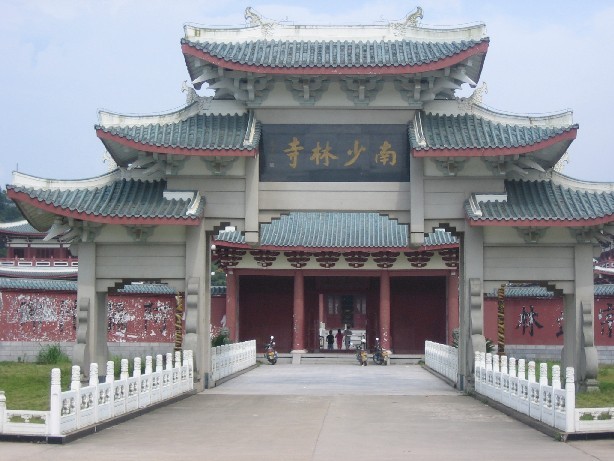 Заснований в 495 році індійько-буддистським ченцем на ім’я Бхадра, за підтримки імператора Сяо Вень-Ді. За легендою, Бхадра вибрав місце для нового монастиря на схилах Суншань, через те, що форма гори нагадує лотос. Він передав ченцям Шаоліня перший комплекс ушу «вісімнадцять рук архатів».
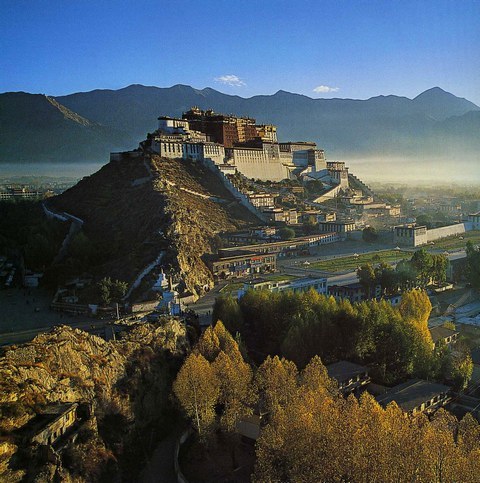 У 530-х роках в монастирі зупинявся перший патріарх Чань-буддизму Бодхідхарма (Путідамо, Дамо). Індійський чернець Бодхідхарма передав ченцям Шаоліня метод, який докорінно змінив перебіг їх буддистської практики.
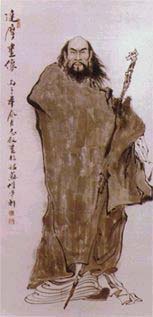 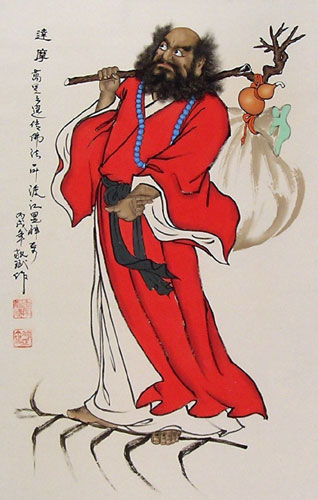 Після виходу в 1982 році на екрани художнього фільму «Храм Шаоліня», монастир став добре відомим не лише в Китаї, а й по всьому світі.
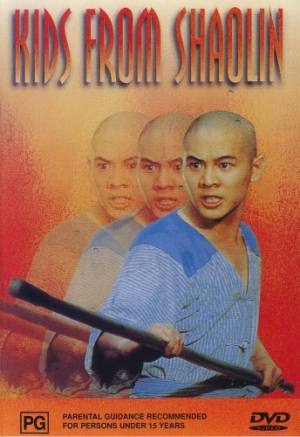 Сьогодні в буддійському монастирі Шаолінь живуть монахи ордену Шаолінь, відомі у всьому світі своїм бойовим духом і системою вправ, що зміцнює їх фізичну форму. Зараз Шаолінь - це місце паломництва для багатьох прихильників бойових мистецтв, а також доптиливих туристів
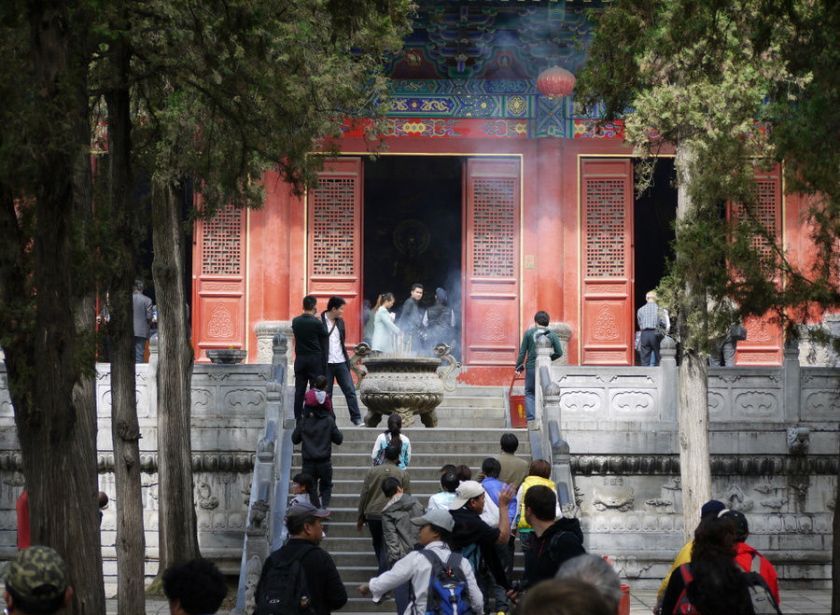 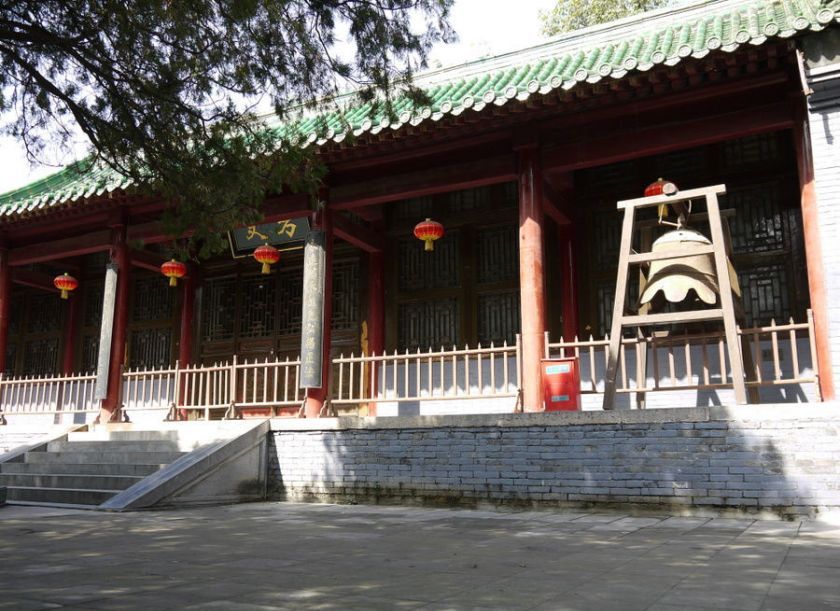 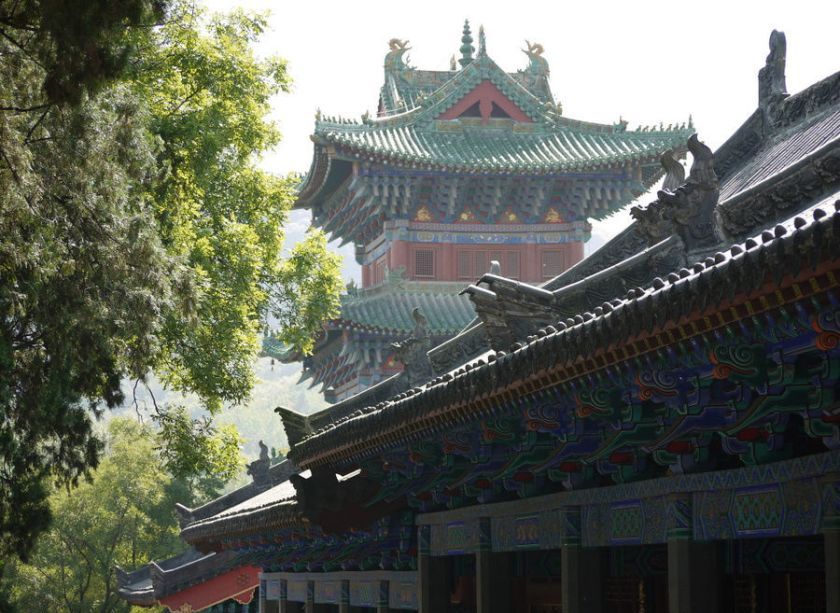 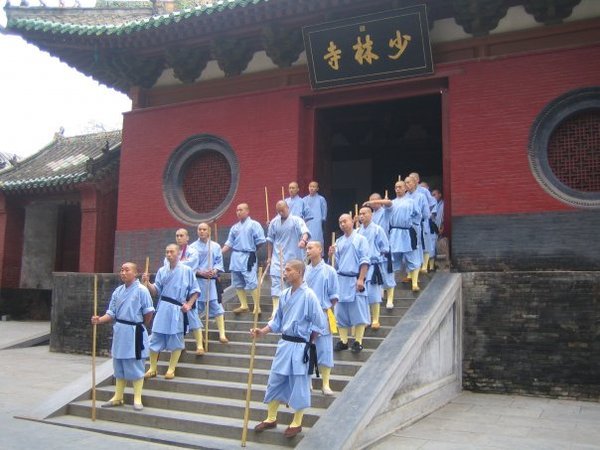 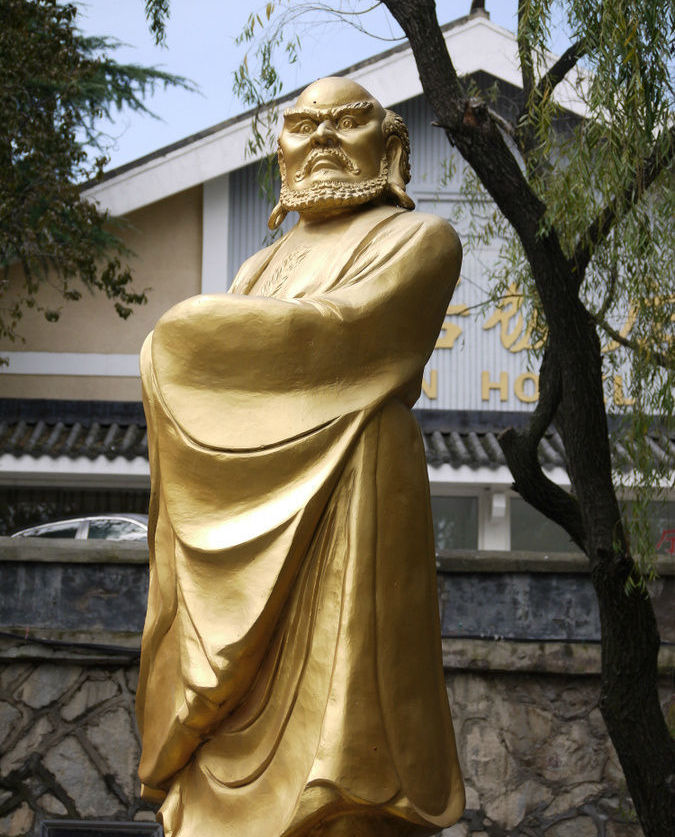 Бодхідарма - індійський монах, який власне і ввів систему вправ для ченців.
Ліс пагод - місце поховання настоятелів монастиря і ченців, які досягли якихось успіхів.
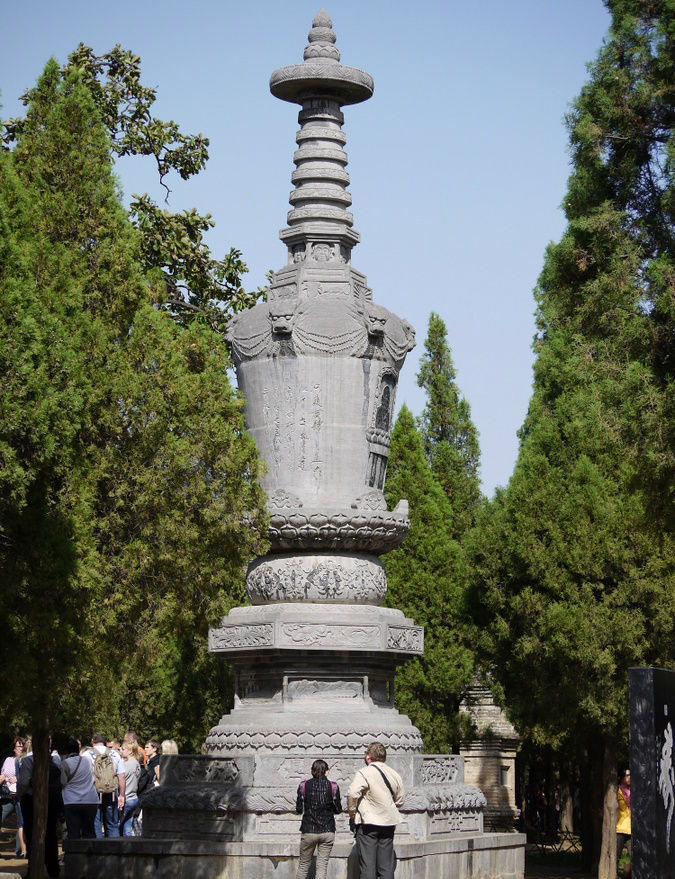 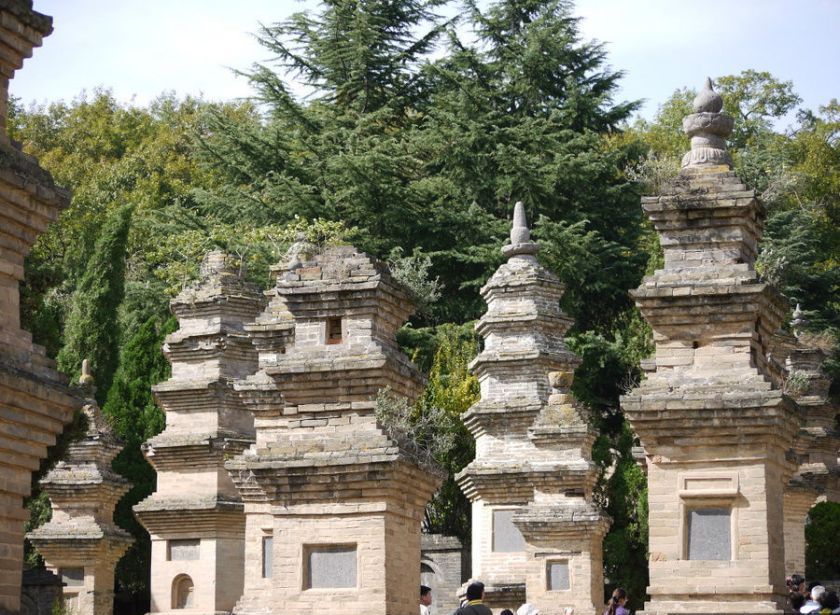 У монастирі для туристів ченці дають невеликі вистави, під час яких демонструють різні елементи кун-фу.
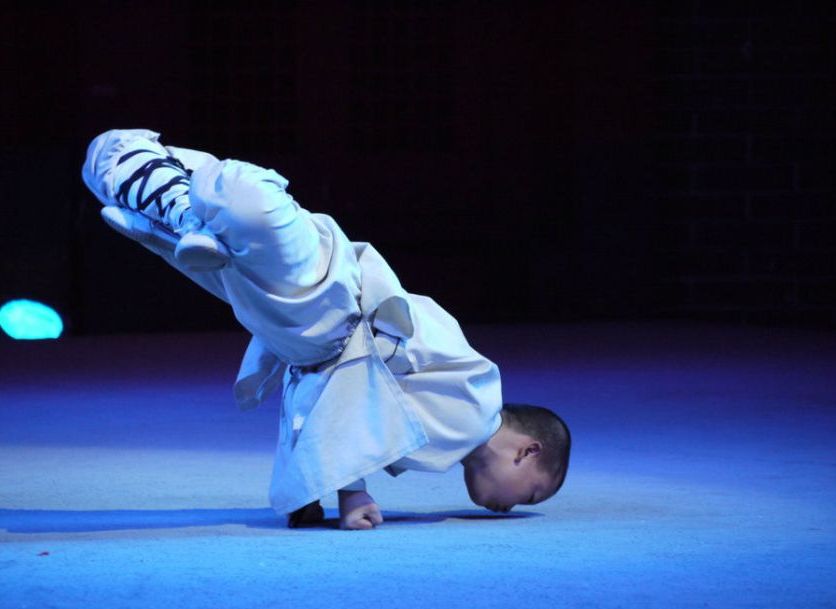 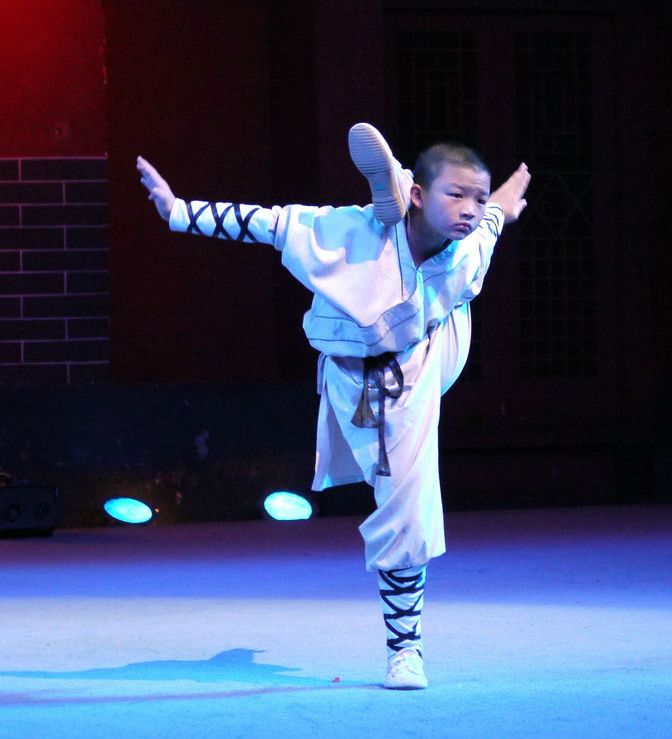 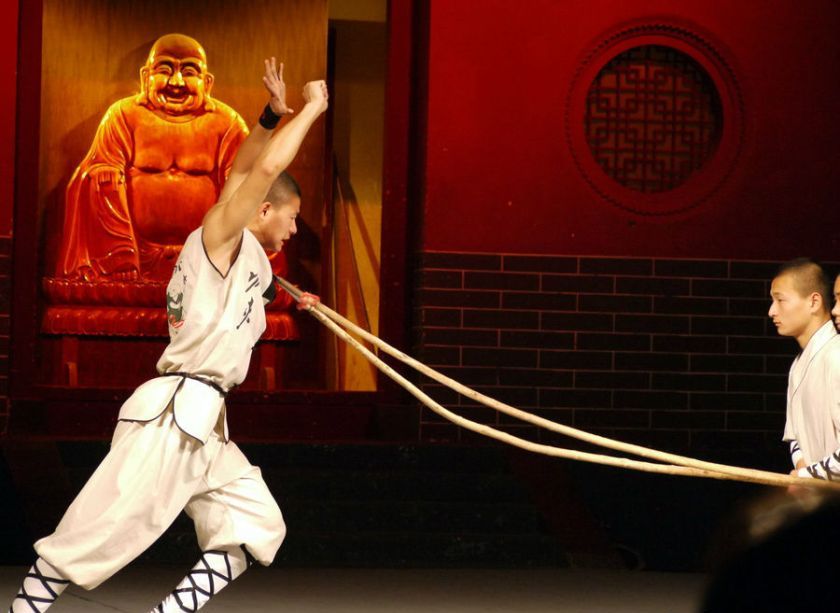 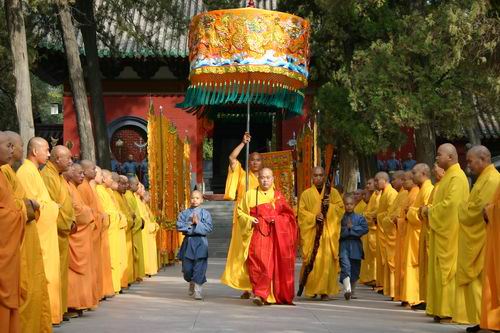 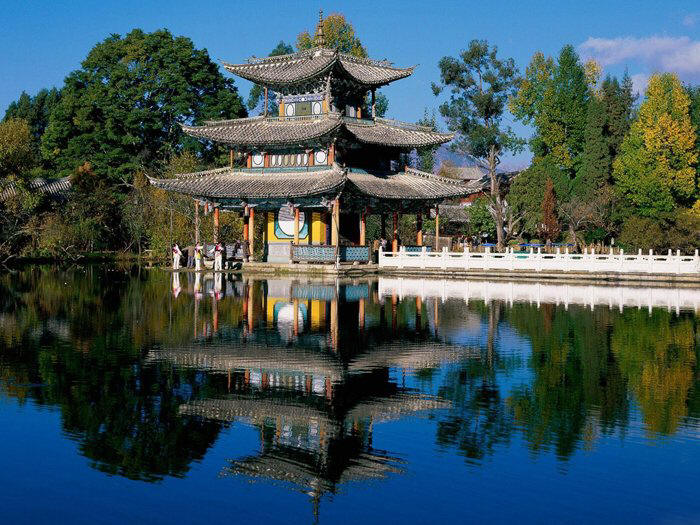 Кінець.